LE PETIT GUIDE DU REPRÉSENTANT SYNDICALPOUR  LA FÉDÉRATION DES EMPLOYÉS DU PRÉHOSPITALIER DU QUÉBEC PAR ME AMÉLIE SOULEZ ET ME LAURENCE LORION
Le présent guide a pour objet de renseigner les représentants syndicaux sur leurs devoirs, leurs droits et leurs obligations. Il indique aussi où ils peuvent demander des conseils et quels outils les aideront à devenir plus efficaces. Prenez note que le présent guide est une introduction à la vie syndicale en milieu préhospitalier (paramédics, répartiteurs et employés de bureau). Il ne s’agit pas d’un guide complet. Le présent guide est basé sur les conventions collectives en vigueur au 3 décembre 2019.
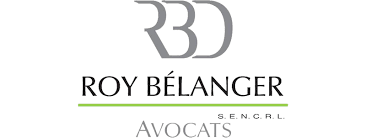 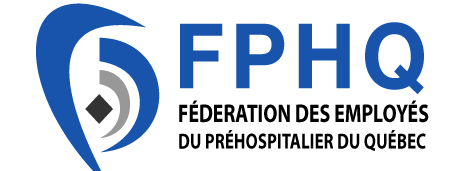 2
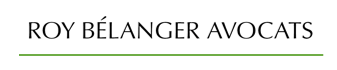 TABLE DES MATIÈRES
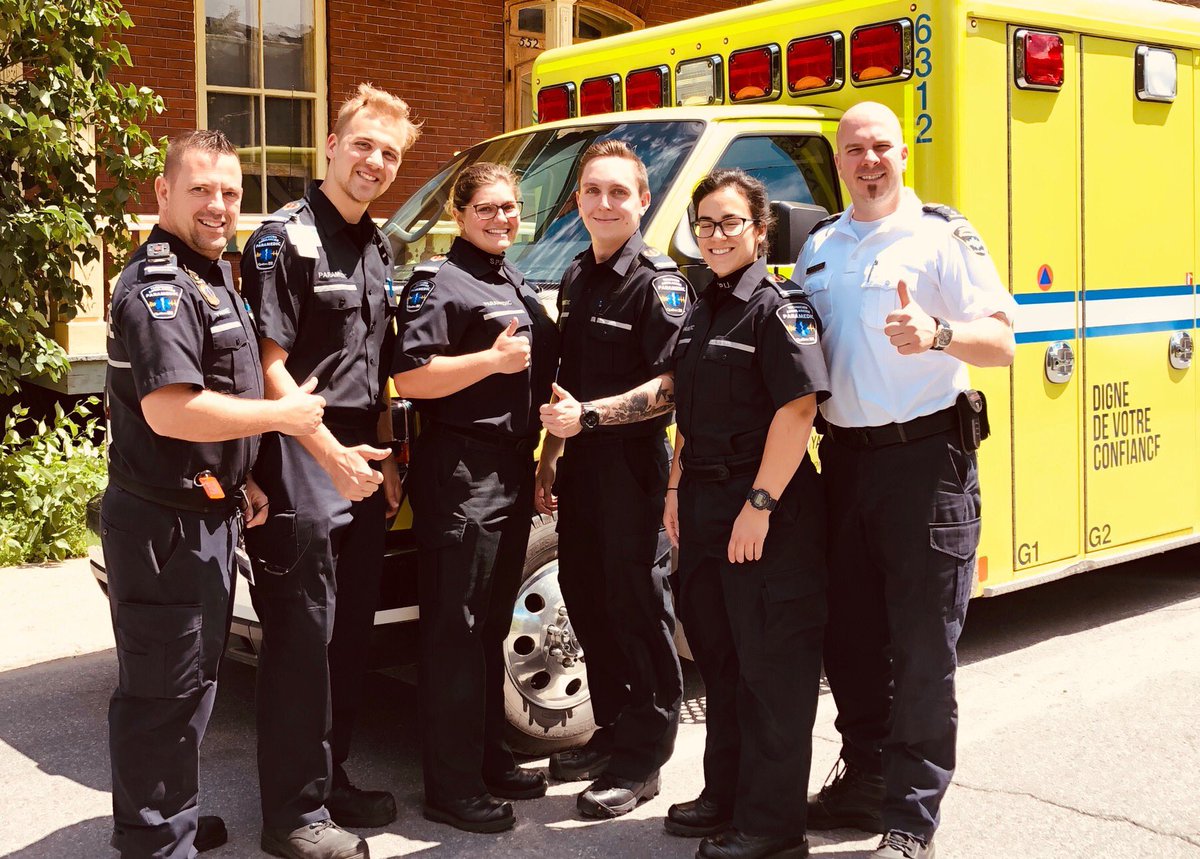 Rôle et obligations d’un représentant syndical (p. 5)
	1.1 Pouvoir exclusif de représentation (p. 6)
	1.1.1 Particularité du milieu policier (p. 16)
	1.2 Obligations (p. 19)

Griefs (p. 29)
	2.1 Le recours du syndicat (p. 29)
	2.2 Le cheminement d’un grief (p. 30)
	2.3 Les enquêtes de griefs (p. 32)
	2.4 Les auditions de griefs (p. 40)
	2.5 Les règlements des griefs (p. 41)
3
TABLE DES MATIÈRES(SUITE)
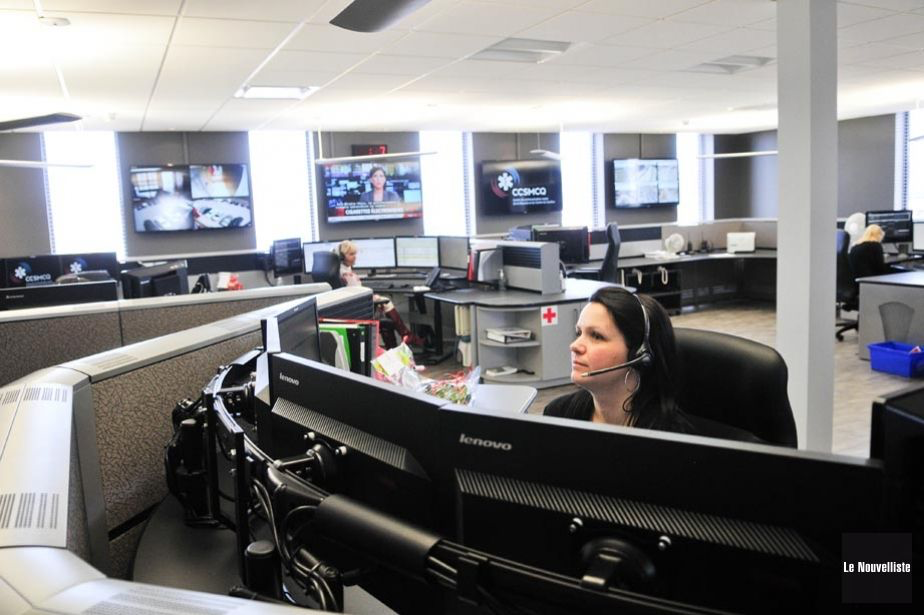 La santé et la sécurité au travail (p. 42)
		3.1 La LATMP (p. 42)
		3.2 Les lésions professionnelles: le suivi d’un   			dossier (p. 47)
	3.3 La santé et la sécurité au travail (p. 53)

Le Comité d’examen (p. 56)
		4.1 Conditions pour agir comme technicien 				ambulancier (p. 56)
		4.2 Le processus et les critères (p. 57)

Ressources disponibles (p.64)
4
SECTION 1 : RÔLE ET OBLIGATIONS
LA FORMULE RAND : 47 C.t.
« Un employeur doit retenir sur le salaire de tout salarié qui est membre d’une association accréditée le montant spécifié par cette association à titre de cotisation.
L’employeur doit, de plus, retenir sur le salaire de tout autre salarié faisant partie de l’unité de négociation pour laquelle cette association a été accréditée, un montant égal à celui prévu au premier alinéa. »
Quelle est la source du rôle et des responsabilités des représentants syndicaux ?
POUVOIR EXCLUSIF DE REPRÉSENTATION
Le Code du travail
Le syndicat est le principal agent négociateur, articles 53 C.t. et 12 C.t.  
La convention collective lie tous les salariés, article 67 C.t. 
L’association accréditée exerce tous les recours que la convention   collective accorde aux salariés qu’elle représente sans nécessité de justifier d’une cession de créance, article 69 C.t.
OBLIGATIONS : 47.1 et 47.2 C.t.
Article 47.1 C.t. : « Une association accréditée doit divulguer chaque année à ses membres ses états financiers. Elle doit aussi remettre gratuitement au membre qui en fait la demande une copie de ces états financiers. »
Article 47.2 C.t. : « Une association accréditée ne doit pas agir de mauvaise foi ou de manière arbitraire ou discriminatoire, ni faire preuve de négligence grave à l’endroit des salariés compris dans une unité de négociation qu’elle représente, peu importe qu’ils soient ses membres ou non. »
5
SECTION 1 : RÔLE ET OBLIGATIONS
1.1 Pouvoir exclusif de représentation
Monopole de représentation : le syndicat détient le droit collectif de représentation des salariés inclus dans l’unité de négociation 

Guide de la Marine marchande du Canada c. Gagnon, [1984] 1 R.C.S. 509, p. 519 :

« Dès que les employés d’une unité de négociation appropriée ont décidé à la majorité qu’ils veulent négocier collectivement et dès qu’ils ont choisi le syndicat qui doit les représenter, ce syndicat devient l’agent négociateur exclusif de tous les employés de cette unité, indépendamment de leurs opinions individuelles. Le syndicat a le pouvoir légal de négocier et d’appliquer une convention collective qui établit les modalités d’emploi à l’égard de l’unité de négociation […]. Cette situation juridique est une manifestation de la raison d’être du Code du travail dans son ensemble, savoir que le pouvoir de négociation de chaque employé pris individuellement doit être combiné avec celui de tous les autres pour fournir une force compensatoire suffisante opposable à l’employeur de manière à garantir la meilleure entente globale pour le groupe. »
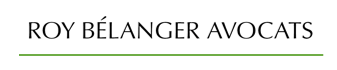 6
SECTION 1 : RÔLE ET OBLIGATIONS
1.1 Pouvoir exclusif de représentation
Le syndicat a le pouvoir exclusif de négocier le contrat de travail - la convention collective qui lie tous les salariés de l’unité d’accréditation 

Article 67 C.t. :

« La convention collective lie tous les salariés actuels ou futurs visés par l’accréditation.

L’association accréditée et l’employeur ne doivent conclure qu’une seule convention collective à l’égard du groupe de salariés visé par l’accréditation. »
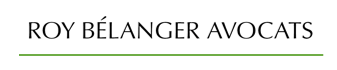 7
SECTION 1 : RÔLE ET OBLIGATIONS
1.1 Pouvoir exclusif de représentation
Le syndicat exerce pour les salariés tous les recours qui découlent de la convention collective 

Article 69 C.t. :

« L’association accréditée peut exercer tous les recours que la convention collective accorde à chacun des salariés qu’elle représente sans avoir à justifier d’une cession de créance de l’intéressé. »

Article 100 C.t. :

« Tout grief doit être soumis à l’arbitrage en la manière prévue dans la convention collective si elle y pourvoit et si l’association accréditée et l’employeur y donnent suite; sinon, il est déféré à un arbitre choisi par l’association accréditée et l’employeur ou, à défaut d’accord, nommé par le ministre. »
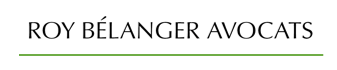 8
SECTION 1 : RÔLE ET OBLIGATIONS
1.1 Pouvoir exclusif de représentation
Le syndicat exerce pour les salariés tous les recours qui découlent de la convention collective

Principe fondamental à retenir  :  le grief appartient au syndicat  

Noël c. Société d’énergie de la Baie James, [2001] 2 RCS 207 :

« En vertu de la convention collective, le syndicat a le pouvoir exclusif de représenter les salariés pour les fins de la procédure de grief et d’arbitrage et aucune disposition de la convention n’accorde à un salarié le droit de soumettre personnellement un grief à l’arbitrage ou de se porter partie à l’instance devant l’arbitre. »
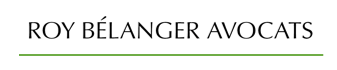 9
SECTION 1 : RÔLE ET OBLIGATIONS
1.1 Pouvoir exclusif de représentation
Obligations de l’employeur et dispositions de protection prévues au Code du travail 


Noël c. Société d’énergie de la Baie James, [2001] 2 RCS 207 :


« [42] La mise en œuvre de la convention collective s’effectue de façon primordiale entre le syndicat et l’employeur. L’existence de l’accréditation et ensuite de la convention collective, prive l’employeur du droit de négocier directement avec ses employés. En raison de sa fonction de représentation exclusive, la présence du syndicat forme écran entre l’employeur et les salariés. L’employeur est privé de la possibilité de négocier des conditions de travail différentes avec les salariés individuels. »
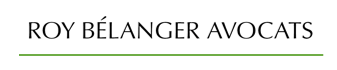 10
SECTION 1 : RÔLE ET OBLIGATIONS
1.1 Pouvoir exclusif de représentation
Obligations de l’employeur et dispositions de protection prévues au Code du travail (suite)

Négociation de bonne foi - Articles 53 al.2 C.t. : 

 « Les négociations doivent commencer et se poursuivre avec diligence et bonne foi. »

Recours : plainte au Tribunal administratif du travail.

interdiction d’ingérence - Article 12 C.t. :

« Aucun employeur ni aucune personne agissant pour un employeur ou une association d’employeurs, ne cherchera d’aucune manière à dominer, entraver ou financer la formation ou les activités d’une association de salariés ni à y participer. »

Recours : plainte au Tribunal administratif du travail : compétence exclusive : délai 30 jours de la contravention (article 14.1 C.t.);
Arbitrage de grief : en cas de violation disposition de la convention collective, délai de 60 jours de la connaissance du fait dont le grief découle (article 8.01 de la  convention collective).
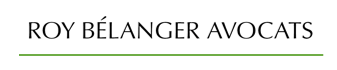 11
SECTION 1 : RÔLE ET OBLIGATIONS
1.1 Pouvoir exclusif de représentation
Obligations de l’employeur et recours en vertu du Code du travail (suite)

Interdiction d’intimidation et de menaces - Article 13 C.t. : 

« Nul ne doit user d’intimidation ou de menaces pour amener quiconque à devenir membre, à s’abstenir de devenir membre ou à cesser d’être membre d’une association de salariés ou d’employeurs. »

Recours : plainte au Tribunal administratif du travail, délai de 30 jours de la contravention (article 14.0.1. C.t.).

interdiction de mesures de représailles - Article 14 C.t. :

« Aucun employeur ni aucune personne agissant pour un employeur ou une association d’employeurs ne doit refuser d’employer une personne à cause de l’exercice par cette personne d’un droit qui lui résulte du présent code, ni chercher par intimidation, mesures discriminatoires ou de représailles, menace de renvoi ou autre menace, ou par l’imposition d’une sanction ou par quelque autre moyen à contraindre un salarié à s’abstenir ou à cesser d’exercer un droit qui lui résulte du présent Code. »

Recours : plainte au Tribunal administratif du travail : compétence exclusive : délai 30 jours de la contravention (article 14.0.1. C.t.);
Arbitrage de grief : en cas de violation d’une disposition de la convention collective : délai de 60 jours de la connaissance du fait ou du dernier fait dont le grief découle  (article 8.01 de la convention collective).
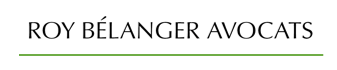 12
SECTION 1 : RÔLE ET OBLIGATIONS
1.1 Pouvoir exclusif de représentation
Obligations de l’employeur et recours en vertu du Code du travail (suite)


Présomption - Article 17 C.t. :

« S’il est établi à la satisfaction du Tribunal que le salarié exerce un droit qui lui résulte du présent Code, il y a présomption simple en sa faveur que la sanction lui a été imposée ou que la mesure a été prise contre lui à cause de l’exercice de ce droit et il incombe à l’employeur de prouver qu’il a pris cette sanction ou mesure à l’égard du salarié pour une autre cause juste et suffisante. »


Exemples de droits qui résultent du Code du travail : dépôt d’un grief, exercer une fonction syndicale, participer à des moyens de pression, requête en accréditation, maraudage.
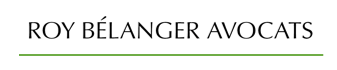 13
SECTION 1 : RÔLE ET OBLIGATIONS
1.1 Pouvoir exclusif de représentation
Obligations de l’employeur et recours en vertu du Code du travail (suite)

Immunité syndicale :

Les représentants syndicaux bénéficient d’une immunité syndicale qui les protègent d’une mesure disciplinaire imposée en raison de leurs activités syndicales.

Attention !  L’immunité syndicale n’est pas absolue mais relative.

Affaire Mondoux c. Ville de Mascouche, 2019 QCTAT 2158 :

« [3] L’article 3 du Code prévoit que « tout salarié a droit […] de participer à la formation de cette association, à ses activités et à son administration ». Ainsi, le fait d’occuper une fonction syndicale constitue généralement l’exercice suffisant d’un droit prévu au Code pour mettre en jeu la présomption de l’article 17 C.t

 [15] La jurisprudence a développé le concept qu’un représentant syndical bénéficie d’une immunité relative dans l’exercice de ses fonctions. […] un employeur ne peut sanctionner un représentant syndical à cause de la manière dont ce dernier s’acquitte de ses fonctions syndicales à moins qu’il ne le fasse de façon illégale ou préjudiciable à l’employeur ou qu’il manque de loyauté envers lui. 

[16] Ainsi, le fait d’être officier syndical ne permet pas d’être à l’abri de sanction, notamment lorsque celui-ci est impliqué dans une conduite illégale. »

      Il est préférable d’appeler un avocat afin de valider la légalité d’un moyen de pression.
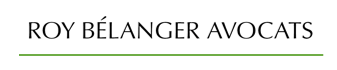 14
SECTION 1 : RÔLE ET OBLIGATIONS
1.1 Pouvoir exclusif de représentation
Obligations de l’employeur et recours en vertu du Code du travail (suite)

Exemples dans le milieu préhospitalier

Beauchamp c. Ambulances Côte-Nord inc., 2013 QCCRT 0037 :

« [par. 84] il est manifeste que le plaignant a été sanctionné en raison de ses activités syndicales. L’employeur ne peut user de son pouvoir disciplinaire pour museler un représentant syndical qui réagit maladroitement à un projet patronal. L’employeur a échoué dans sa preuve d’une autre cause juste et suffisante. Cette plainte doit être accueillie. »

Lévesque c. 9156-9830 Québec inc. (Ambulance Sacré Coeur), 2010 QCCRT 0509 :

« [86] Comme tout salarié, Lévesque était assujetti à l’obligation de loyauté envers son employeur. 

[87] Pendant cette période intérimaire, sa participation à la manifestation, tel qu’elle s’est déroulée contre son employeur et un de ses administrateurs constitue une faute grave. Lévesque a lui-même rompu le lien de confiance inhérent à la relation employeur-salarié. »
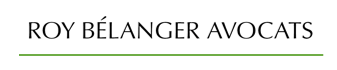 15
SECTION 1 : RÔLE ET OBLIGATIONS
1.1.1 Particularité du milieu préhospitalier
Droit de grève limité : obligation de maintenir les services essentiels à la population 

Une grève dans un service public peut avoir pour effet de mettre en danger la santé ou la sécurité publique. Dans ce cadre, les associations accréditées et les employeurs sont assujettis à l’obligation de maintenir les services essentiels. 

Article 111.0.18 C.t. : 

« Dans un service public visé dans un décret pris en vertu de l’article 111.0.17, les parties doivent négocier les services essentiels à maintenir en cas de grève. Les parties transmettent leur entente au Tribunal.

Le Tribunal peut, de son propre chef ou à la demande d’une des parties, désigner une personne pour les aider à conclure une telle entente. À défaut d’une entente, une association accréditée doit transmettre à l’employeur et au Tribunal une liste qui détermine quels sont les services essentiels à maintenir dans le service en cause, en cas de grève.

La liste ne peut être modifiée par la suite, sauf sur demande du Tribunal. Si une entente intervient entre les parties postérieurement au dépôt de cette liste, l’entente prévaut. »


Article 111.0.16 C.t. : définition de service public :

 « 7°  une entreprise de services ambulanciers, la Corporation d’urgence-santé et un centre de communication santé visés par la Loi sur les services préhospitaliers d’urgence. »
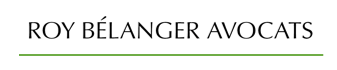 16
SECTION 1 : RÔLE ET OBLIGATIONS
1.1.1 Particularité du milieu préhospitalier
Droit de grève limité: obligation de maintenir les services essentiels à la population 

Le critère : danger réel pour la population 

Ambulance SLN (9046-7044 Québec inc.) c. Syndicat des paramédics Saguenay—Lac-Saint-Jean-Nord FSSS-CSN, 2017 QCTAT 3550 :

« [15] Le droit de grève n’a pas été retiré aux ambulanciers par le législateur. En conséquence, il doit avoir une portée réelle malgré le fait qu’il soit restreint par l’obligation de maintien des services essentiels. 

[16] De plus, toujours suivant l’affaire Saskatchewan, précitée, pour être reconnu comme tel, le droit de grève doit pouvoir être exercé efficacement. Il doit être bien réel et ne pas être que théorique. C’est pourquoi la notion de services essentiels doit être interprétée restrictivement et, lorsque le Tribunal évalue la suffisance des services proposés, il doit trouver l’équilibre respectant les droits des parties : le droit à la santé et la sécurité de la population et le droit de grève. 

[17] Aussi, il doit être admis que la grève est dérangeante pour la population; c’est son but. Elle vise à infléchir l’opinion publique […]

[18] Il faut donc distinguer le désagrément occasionné par la grève du danger pour la santé ou la sécurité publique. Ce danger doit être réel. Les simples craintes ou appréhensions ne peuvent suffire à neutraliser ou amoindrir le droit de grève. »
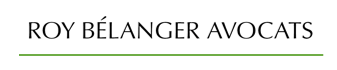 17
SECTION 1 : RÔLE ET OBLIGATIONS
1.1.1 Particularité du milieu préhospitalier
Droit de grève limité : obligation de maintenir les services essentiels à la population 

Exemples de « grève de tâches » acceptées par le Tribunal administratif du travail (division des services essentiels)

Paramédics :
Ne pas remplir le formulaire AS-810; 
Ne plus se rapporter disponible en utilisant le code 10-27;
Ne pas aller porter les véhicules ambulanciers au garage pour les entretiens mécaniques planifiés;  
Lavage extérieur du véhicule;
Entretien ménager et tâches administratives;
Tâches relatives à la formation et au service de relations communautaires;
Ne pas faire le transfert des données de la carte MDSA;
Ne pas inscrire sur l’exemplaire de l’entreprise ambulancière du formulaire AS-803, le nom du patient, sa date de naissance, son numéro d’assurance-maladie.

RMU :
Ne plus faire de recherche de Centre hospitalier à la demande des partenaires ou de la population;
Aucune entrée des changements de statuts « vers destination » (10-16 et 10-30 dans le RAO);
Aucune entrée de données dans le logiciel GLPI;
Ne plus faire de formation théorique ou pratique, de stage d’observation;
Ne plus faire les tâches de la fonction supérieure.
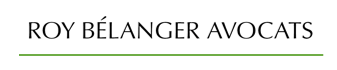 18
SECTION 1 : RÔLE ET OBLIGATIONS
1.2 Obligations
États financiers 

Article 47.1 C.t. : 

« Une association accréditée doit divulguer chaque année à ses membres ses états financiers. Elle doit aussi remettre gratuitement au membre qui en fait la demande une copie de ces états financiers. »
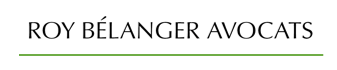 19
[Speaker Notes: 20.2 : Une grève ne peut être déclarée qu’après avoir été autorisée au scrutin secret par un vote majoritaire des membres de l’association accréditée qui sont compris dans l’unité de négociation et qui exercent leur droit de vote.
L’association doit prendre les moyens nécessaires, compte tenu des circonstances, pour informer ses membres, au moins 48 heures à l’avance, de la tenue du scrutin.

Non applicable au milieu policier. 

Les conseillers syndicaux peuvent engager leur responsabilité personnelle : mauvaise exécution de leur mandat qui cause un dommage à l’association.]
SECTION 1 : RÔLE ET OBLIGATIONS
1.2 Obligations
Devoir syndical de juste représentation 

Article 47.2 C.t. : 

« Une association accréditée ne doit pas agir de mauvaise foi ou de manière arbitraire ou discriminatoire, ni faire preuve de négligence grave à l’endroit des salariés compris dans une unité de négociation qu’elle représente, peu importe qu’ils soient ses membres ou non. »

Quatre (4) types de conduite sont interdites

La mauvaise foi;
Le comportement arbitraire;
La discrimination;
La négligence grave.
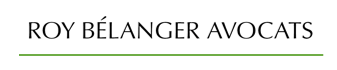 20
SECTION 1 : RÔLE ET OBLIGATIONS
1.2 Obligations
Devoir syndical de juste représentation (suite)

La mauvaise foi :

La mauvaise foi correspond à un comportement malicieux, frauduleux, malveillant ou hostile. Elle implique une intention de nuire ou un comportement vexatoire de la part du syndicat. 


Le comportement arbitraire :

Le comportement arbitraire implique que, même sans intention de nuire, la réclamation d’un salarié a été traitée sans fondement rationnel, de façon superficielle ou inattentive. Il en est ainsi lorsque la décision du syndicat est prise en l’absence d’une évaluation réelle du dossier ou après une enquête insuffisante. Le salarié est en droit d’obtenir un examen raisonnable de la situation qui permette de cerner les éléments essentiels du problème soulevé, tant pour les faits que le droit. 

Un comportement arbitraire se manifeste notamment par une idée préconçue, par une volonté injustifiée de ne pas déposer un grief ou de le porter à l’arbitrage, ou par le fait de ne pas laisser la chance au salarié de faire connaître sa version.
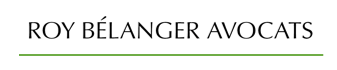 21
SECTION 1 : RÔLE ET OBLIGATIONS
1.2 Obligations
Devoir syndical de juste représentation (suite)

La discrimination :

Le comportement discriminatoire se traduit par toute tentative de défavoriser un individu ou un groupe sans que le contexte des relations de travail dans l’entreprise ne le justifie (ex. : condition d’ancienneté). Par exemple, il se manifeste par un traitement différent de celui qui est accordé aux autres salariés, soit par une distinction ou une exclusion qui est faite lors du traitement du dossier d’un salarié ou d’un groupe de salariés. 

La race, la religion, le sexe, l’orientation sexuelle et l’âge sont quelques exemples de motifs de discrimination prohibés par les chartes des droits et libertés de la personne.
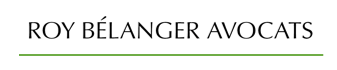 22
SECTION 1 : RÔLE ET OBLIGATIONS
1.2 Obligations
Devoir syndical de juste représentation (suite)

La discrimination :

Le syndicat peut être partie à une discrimination de deux (2) façons : 1) formulation d’une règle de travail qui a un effet discriminatoire 2) si le syndicat gêne les efforts raisonnables que l’employeur déploie afin de s’entendre avec un employé en matière d’accommodement alors que sa collaboration est nécessaire.

Le syndicat a une obligation de collaborer à la recherche d’un accommodement, sous réserve d’une contrainte excessive :

- Faire preuve de flexibilité dans l’application de la convention collective afin de trouver des solutions avec l’employeur pour accommoder un salarié si aucune autre alternative n’est possible;

- Principales contraintes excessives pour un syndicat : atteinte à la sécurité des autres salariés, alourdissement des tâches pour les autres salariés, non-respect de l’ancienneté ou des droits des autres salariés.
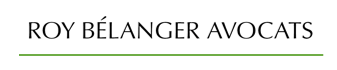 23
SECTION 1 : RÔLE ET OBLIGATIONS
1.2 Obligations
Devoir syndical de juste représentation (suite)

La discrimination :

Il peut être tenu responsable conjointement avec l’employeur en cas de discrimination 

Syndicat du transport de Montréal - CSN c. Commission des droits de la personne et des droits de la jeunesse, (C.A. 2010-02-03) 2010 QCCA 165 :

« […] les clauses discriminatoires n'étaient pas une priorité pour le syndicat et il n'a pas voulu négocier avec l'employeur. Il est donc solidairement responsable avec lui du paiement de dommages moraux en raison de sa participation à l'adoption d'une règle discriminatoire. »
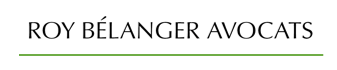 24
SECTION 1 : RÔLE ET OBLIGATIONS
1.2 Obligations
Devoir syndical de juste représentation (suite)

La négligence grave :

La négligence grave d’une association renvoie à une attitude marquée par l’erreur grossière ou la faute lourde commise par l’un de ses représentants dans le traitement d’un grief, par exemple : 

un oubli impardonnable; 
une méconnaissance inexcusable; 
un manque évident d’habileté; 
une insouciance ou une incapacité de prendre sérieusement et efficacement en main les intérêts des salariés qu’elle représente. 

ATTENTION ! L’article 47.2 du Code du travail n’impose cependant pas une norme de perfection au syndicat. Les erreurs commises qui ne peuvent être qualifiées de fautes grossières ne consistent habituellement pas en de la négligence grave. Pour être jugé fautif, le comportement du syndicat doit représenter plus que de l’incompétence ou des erreurs excusables.
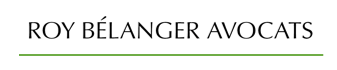 25
SECTION 1 : RÔLE ET OBLIGATIONS
1.2 Obligations
Recours des salariés en cas de mauvaise représentation

Plainte devant le Tribunal administratif du travail :

 Délai de six (6) mois de la connaissance de l’agissement (article 47.5 C.t.);

 Le Tribunal peut autoriser le salarié à soumettre son grief à l’arbitrage malgré la prescription (articles 47.5 et 47.6  C.t.);

 Le Tribunal peut ordonner au syndicat de rembourser les frais d’avocats encourus dans le cadre de sa plainte en 47.2 C.t.;

 Le Tribunal peut ordonner au syndicat de payer les frais d’un autre avocat que celui du syndicat lorsque la preuve démontre que le syndicat ne pourra représenter le membre adéquatement (généralement en présence de mauvaise foi ou de discrimination).
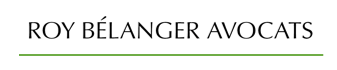 26
SECTION 1 : RÔLE ET OBLIGATIONS
1.2 Obligations
Exemples de ce qui constitue une contravention au devoir de juste représentation

Demande de grief et absence d’enquête sérieuse;
Plainte d’harcèlement psychologique et inaction du syndicat;
Omission de respecter la procédure de grief prévue dans la convention collective;
Conclusion d’une entente avec l’employeur qui viole les droits fondamentaux des salariés.
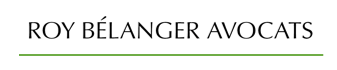 27
SECTION 1 : RÔLE ET OBLIGATIONS
1.2 Obligations
Exemples de ce qui ne constitue pas nécessairement une contravention au devoir de juste représentation

 Négocier une clause au bénéfice de la collectivité qui vient modifier les conditions de travail de certains individus.

Attention ! Le syndicat doit analyser l’importance de l’intérêt individuel versus l’intérêt collectif;

 Refus de porter un grief en arbitrage pour des motifs raisonnables (le salarié n’a pas un droit absolu à l’arbitrage).

Attention ! Le syndicat doit analyser les chances de succès du recours, l’importance du grief, les conséquences pour les salariés visés et, d’autre part, l’intérêt légitime du syndicat et de ses membres;

 Défaut de faire une enquête complète lorsque le salarié refuse de collaborer;

 Traiter des griefs comme monnaie d’échange au cours de la négociation collective;

Attention ! Le syndicat doit analyser l’importance de l’intérêt individuel versus l’intérêt collectif.
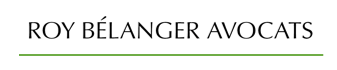 28
SECTION 2 : LES GRIEFS
2.1 Le recours du syndicat
Un grief est une mésentente relative à l’interprétation ou à l’application d’une convention collective 

Le syndicat peut déposer un grief afin de contester un agissement ou une omission de la part de l’employeur qui rend son comportement illégal. 

Comment savoir si le comportement de l’employeur est légal ? 

Principe de base : l’employeur a un droit de gérance.
Article 6 de la Charte des droits et libertés de la personne : « Toute personne a droit à la jouissance paisible et à la libre disposition de ses biens, sauf dans la mesure prévue par la loi. »

Limites au droit de gérance 

Les dispositions de la convention collective;
Les lois d’ordre public et les droits fondamentaux;
L’abus du droit de gérance, articles 6 et 7 du Code civil du Québec (article 3.01 de la convention collective);
L’estoppel et les pratiques passées.

Est-ce que le syndicat doit déposer un grief à chaque fois qu’il y a une contravention à la convention collective ?

De manière générale oui, le tout afin d’éviter les « pratiques passées ».
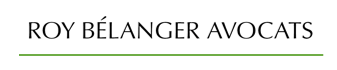 29
SECTION 2 : LES GRIEFS
2.2 Le cheminement d’un grief
30
La procédure est celle prévue dans la convention collective : article 8.00;

Les représentants syndicaux sont responsables des délais;

Les négociations avec l’employeur ne suspendent pas les délais à moins d’entente entre les parties (il faut une entente écrite, les paroles s’envolent et les écrits restent !) : article 8.05 de la convention collective;

Les représentants syndicaux doivent conserver la preuve dès le début du dossier.
Référence à l’arbitrage
Évènement ou connaissance de l’évènement
Dépôt du grief
La connaissance du membre lésé du fait dont le grief découle 
Article 8.01 de la convention collective
Le dépôt du grief constitue par lui-même une demande d’arbitrage. Le syndicat n’a pas besoin d’attendre la réponse de l’employeur avant de recourir à l’arbitrage.
La négociation entre les parties possible avant de recourir à arbitrage; limite : 180 jours.
Après 180 jours du dépôt du grief, si les parties ne s’entendent pas l’autre partie doit aviser par écrit l’autre partie du maintien du grief ou de son retrait. À défaut, le grief est abandonné. 
Article 8.06 de la convention collective
Délai : 60 jours de la connaissance
Article 8.01 de la convention collective
Procédure : Il faut soumettre le grief à son employeur. Dans le cas où le grief concerne plusieurs employeurs membres d’une association patronale, la FPHQ peut soumettre le grief directement à l’association patronale.
Article 8.03 de la convention collective
[Speaker Notes: Du dépôt du grief]
SECTION 2 : LES GRIEFS
2.2 Le cheminement d’un grief
31
Choix de l’arbitre
Fixer une date d’audition
Nomination de l’arbitre
Les avocats responsables s’occupent de fixer la date d’audition avec l’arbitre en fonction des dates de disponibilités.
Informer l’avocat responsable du choix d’arbitre. À défaut d’entente : informer l’avocat responsable pour une demande de nomination au Ministère du travail.
Rappel! Les représentants syndicaux sont responsable de la gestion des délais.
Les parties ont 30 jours par la suite afin de convenir d’un arbitre choisi parmi la « liste annotée d’arbitres de griefs » suivant l’avis de l’autre partie de maintenir le grief suivant l’article 8.06 de la convention collective.
À défaut d’entente sur un choix : l’une ou l’autre des parties peut demander au Ministère du travail de procéder à la nomination dans les 10 jours de l’expiration du délai de 30 jours.
Article 9.01 de la convention collective
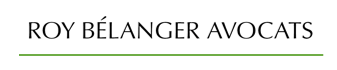 SECTION 2 : LES GRIEFS
2.3 Les enquêtes de griefs
Conseils pratiques

Généralités 

Formulaires de demande de grief pour les membres;
Aviser les membres que s’ils désirent faire une demande de grief, ils doivent le transmettre par écrit au syndicat afin d’éviter les oublis;
Demander au membre de transmettre tous les éléments de preuve dont il dispose ex. : talon de paie, copie de l’avis disciplinaire, etc.; 
Se constituer un dossier pour chaque demande de grief (conserver les documents au minimum 6 mois; délai pour le 47.2 C.t.);
Prendre des notes à chaque rencontre avec un membre ou l’employeur; 
Soumettre la demande de grief d’un membre aux avocats pour analyse juridique; 
Faire part au membre de la décision du syndicat avant l’expiration du délai de 60 jours prévu dans la convention collective;
Transmettre une copie du grief signé par le syndicat et l’employeur aux avocats; 
Si le syndicat désire négocier avec l’employeur et que le délai de 180 jours arrive à expiration, il faut obtenir le consentement écrit de l’employeur afin de suspendre les délais (article 8.05 de la convention collective); 
Le représentant syndical devrait avoir une méthode efficace afin de suivre les délais (agenda, Outlook, etc.), les représentants syndicaux sont responsables des délais; 
Obligation de confidentialité.
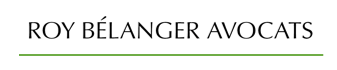 32
SECTION 2 : LES GRIEFS
2.3 Les enquêtes de griefs
Conseils pratiques

B) Le grief contestant une mesure disciplinaire 

Rencontre disciplinaire 

Le représentant syndical assiste le membre lors d’une convocation/rencontre disciplinaire (article 5.04 de la convention collective);
La non-disponibilité d’un membre de la Fraternité ne peut retarder cette rencontre pour plus de 48 heures (article 5.04 de la convention collective);
Le membre et le représentant syndical doivent recevoir l’avis de convocation 2 jours ouvrables avant la rencontre;
L’avis de convocation doit contenir le fait reproché faisant l’objet de l’enquête; 
Le représentant syndical peut transmettre cet avis aux avocats et obtenir une opinion pour être préparé à la rencontre disciplinaire;
Sauf la version des faits et les explications données par la personne salariée elle-même, celles des témoins entendus, le cas échéant l’employeur, rien de ce qui se dit lors de la rencontre ne peut être rapporté ou utilisé en arbitrage (article 5.09 de la convention collective);
Le droit au silence : obligation de rendre compte à son employeur, mais en matière disciplinaire vous avez le choix ou non de vous faire entendre;
Particularité lorsque le salarié fait l’objet d’une enquête ou d’une poursuite criminelle pour les mêmes faits : le salarié peut demander le sursis/la suspension du processus disciplinaire jusqu’à la connaissance du jugement final passé en force de chose jugée ou la connaissance d’une confirmation de l’abandon de la poursuite ou de la fermeture du dossier d’enquête sans poursuite. Le droit au sursis est applicable au niveau de la rencontre disciplinaire, de l’imposition de la mesure et de la contestation de la mesure (article 5.10 de la convention collective).
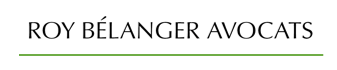 33
[Speaker Notes: Autres éléments 
Au niveau de la communication de la preuve Deux-Montagnes est blindé 
Communication de la preuve 14.17 avant l’audition du grief en arbitrage. Aucune preuve admise si elle n’a pas été transmise à la Fraternité 30 jours avant l’audition (article 14.17 de la convention collective)
Communication de la preuve au moment de l’avis de convocation 
Tout policier doit recevoir copie des notes et rapports versés à don dossier]
Conseils pratiques

B) Le grief contestant une mesure disciplinaire (suite)

Imposition de la mesure

La décision de l’employeur d’imposer une mesure doit être communiquée dans les 60 jours de l’incident ou de la connaissance (article 5.05 de la convention collective);
 Si l’employeur congédie ou suspend une personne salariée, il doit informer par écrit dans les 5 jours de bureau (ouvrables) suivants, la personne salariée et le syndicat, des raisons et des faits qui ont provoqué la mesure (article 5.06 de la convention collective);
Clause d’amnistie : aucune mesure disciplinaire relative à une offense datant de plus de 12 mois ne peut être invoquée en discipline ou en arbitrage de grief contre la personne salariée, à moins qu’il y ait une offense similaire (récidive) à l’intérieur de cette période;
Communication des éléments de preuve : 60 jours avant l’audience du grief en arbitrage, l’employeur doit communiquer à la Fraternité les éléments de preuve sur lesquels il fonde sa décision et qui n’auraient pas été transmis à l’occasion de la convocation ou de la rencontre disciplinaire, sauf s’il a des raisons valables de ne pas transmettre les pièces  (article 5.11 de la convention collective);
La Fraternité doit ensuite communiquer dans les 30 jours son moyen de défense et tout élément de preuve au soutien de celui-ci.
SECTION 2 : LES GRIEFS
2.3 Les enquêtes de griefs
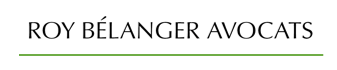 34
[Speaker Notes: Autres éléments 
Au niveau de la communication de la preuve Deux-Montagnes est blindé 
Communication de la preuve 14.17 avant l’audition du grief en arbitrage. Aucune preuve admise si elle n’a pas été transmise à la Fraternité 30 jours avant l’audition (article 14.17 de la convention collective)
Communication de la preuve au moment de l’avis de convocation 
Tout policier doit recevoir copie des notes et rapports versés à don dossier]
SECTION 2 : LES GRIEFS
2.3 Les enquêtes de griefs
Conseils pratiques

C) Le grief de harcèlement psychologique 

La définition du harcèlement psychologique : article 81.18 Loi sur les normes du travail :

« Pour l’application de la présente loi, on entend par « harcèlement psychologique » une conduite vexatoire se manifestant soit par des comportements, des paroles, des actes ou des gestes répétés, qui sont hostiles ou non désirés, laquelle porte atteinte à la dignité ou à l’intégrité psychologique ou physique du salarié et qui entraîne, pour celui-ci, un milieu de travail néfaste. Pour plus de précision, le harcèlement psychologique comprend une telle conduite lorsqu’elle se manifeste par de telles paroles, de tels actes ou de tels gestes à caractère sexuel.

Une seule conduite grave peut aussi constituer du harcèlement psychologique si elle porte une telle atteinte et produit un effet nocif continu pour le salarié. »

Le syndicat doit agir dans le cas où l’employeur ne respecte pas son obligation prévue à l’article 81.19 de la Loi sur les normes du travail :

« Tout salarié a droit à un milieu de travail exempt de harcèlement psychologique.

L’employeur doit prendre les moyens raisonnables pour prévenir le harcèlement psychologique et, lorsqu’une telle conduite est portée à sa connaissance, pour la faire cesser. Il doit notamment adopter et rendre disponible à ses salariés une politique de prévention du harcèlement psychologique et de traitement des plaintes, incluant, entre autres, un volet concernant les conduites qui se manifestent par des paroles, des actes ou des gestes à caractère sexuel. »
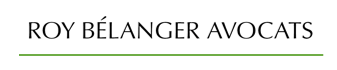 35
SECTION 2 : LES GRIEFS
2.3 Les enquêtes de griefs
Conseils pratiques

C) Le grief de harcèlement psychologique (suite)

Si l’employeur ne respecte pas ses obligations, le recours est le dépôt d’un grief : 81.20 Loi sur les normes du travail :

« Les dispositions des articles 81.18, 81.19, 123.7, 123.15 et 123.16 sont réputées faire partie intégrante de toute convention collective, compte tenu des adaptations nécessaires. »

Délai : 2 ans de la dernière manifestation (depuis le 1er janvier 2019).
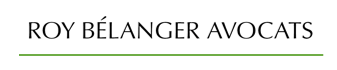 36
SECTION 2 : LES GRIEFS
2.3 Les enquêtes de griefs
Conseils pratiques

C) Le grief de harcèlement psychologique (suite)

Le cas de harcèlement psychologique d’un membre par un représentant de l’employeur :

Lorsqu’un membre dénonce au syndicat une situation de harcèlement, le représentant syndical devrait encourager le membre à déposer une plainte à l’employeur (l’employeur doit être au courant du harcèlement afin de prendre les mesures);
Le représentant syndical devrait accompagner le membre lors des rencontres avec l’employeur;
Le représentant syndical devrait prendre des notes à chaque rencontre avec le membre et l’employeur;
L’employeur doit déclencher une enquête après une dénonciation (aucune obligation de recourir à l’externe);
Aucune obligation de l’employeur de divulguer le rapport d’enquête, mais il doit tenir au courant le membre des conclusions de son enquête;
Si le membre est insatisfait de l’enquête de l’employeur ou que le harcèlement se poursuit, il peut faire une demande de grief au syndicat : il est préférable de lui demander de vous fournir un écrit exposant les motifs de sa demande de grief pour analyse par les avocats;
Le représentant syndical, au moment où il reçoit une demande du membre de déposer un grief de harcèlement, doit débuter une enquête syndicale (rencontrer le membre, rencontrer les témoins, faire part des démarches de l’employeur, etc.);
ATTENTION ! L’enquête syndicale n’a pas pour but de déterminer si le membre subi du harcèlement psychologique ou non, mais de rapporter les faits afin de juger si la demande de grief du membre est fondée, si les éléments de preuve sont suffisants et s’il y a une contravention par l’employeur de ses obligations;
Le représentant syndical peut remettre son rapport aux avocats pour analyse.
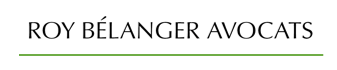 37
SECTION 2 : LES GRIEFS
2.3 Les enquêtes de griefs
Conseils pratiques

C) Le grief de harcèlement psychologique (suite)

Le cas de harcèlement psychologique entre deux membres 

Lorsqu’un membre dénonce au syndicat une situation de harcèlement qu’il subit d’un autre membre, le syndicat devrait assigner un représentant syndical pour chaque membre (le harceleur et le harcelé);
Les représentants syndicaux ne doivent pas se parler du dossier afin d’éviter de se placer en conflit;
Le représentant syndical qui s’occupe du harceleur devra assister le membre dans le cas de la convocation à une rencontre administrative et/ou disciplinaire;
Le représentant syndical qui s’occupe du harceleur devra assister le membre dans le cas de la convocation à une rencontre disciplinaire avec l’employeur et suivre la même procédure que celle décrite précédemment;
Le représentant syndical peut demander des conseils généraux aux avocats, mais il doit éviter de parler du fond du dossier avec eux afin d’éviter les conflits d’intérêts;
Les avocats représenteront le membre lésé par la décision de l’employeur (soit le membre qui souhaite faire un grief d’harcèlement ou soit le membre qui se voit imposer une mesure disciplinaire ou administrative).
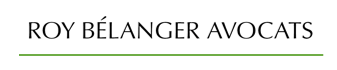 38
SECTION 2 : LES GRIEFS
2.3 Les enquêtes de griefs
Conseils pratiques

D ) Les politiques de l’employeur 

Lorsque l’employeur adopte une nouvelle politique, il est préférable de transmettre celle-ci aux avocats afin qu’ils vérifient la légalité de celle-ci;
Selon certaines sentences arbitrales, le délai de grief court à partir du moment où la politique est portée à la connaissance du syndicat;
Dans le cas d’une atteinte aux droits fondamentaux, théoriquement il n’y a pas de délai prescription. ATTENTION! La jurisprudence reconnaît qu’il est possible de renoncer à certains droits fondamentaux (ex. : le droit à la vie privé). Par conséquent, il vaut mieux contester les politiques illégales dès leur entrée en vigueur;
Possibilité de contester la mauvaise application par l’employeur d’une politique (application abusive ou contraire aux droits fondamentaux).
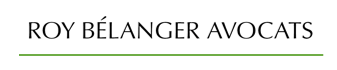 39
SECTION 2 : LES GRIEFS
2.4 Les auditions de griefs
Conseils pratiques 

Préférable qu’un représentant syndical soit présent lors de l’audition;
La convention collective prévoit qu’un représentant syndical peut s’absenter du travail sans perte de traitement pour la préparation et l’audition de grief (article 7.01 de la convention collective);
Éviter de parler durant l’audience, il est préférable de glisser un mot à l’avocat;
Éviter de parler au témoin de la cause jusqu’à la fin de son témoignage; 
Possibilité de prendre une pause;
Le représentant syndical doit être propre et bien habillé;
Le lieu de l’audience est au choix des parties;
Les audiences ne sont pas enregistrées, sauf exception;
Prendre de bonnes notes durant l’audience.
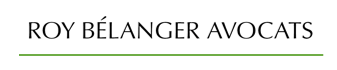 40
Conseils pratiques 

Le grief appartient au syndicat : le syndicat a le dernier mot;
Pas besoin du consentement des membres afin de régler un grief  (plus prudent de l’obtenir dans certains dossiers);
Les mesures disciplinaires et les congédiements : des cas plus sensibles (une opinion juridique est fortement recommandée);
Possibilité de suspendre sine die une audition si les parties sont en pourparlers de règlement;
Les frais d’arbitrage et d’annulation sont payables à parts égales entre les parties (article 9.11 de la convention collective);
Frais d’annulation de manière générale :

1 à 10 jours : 6 heures au taux horaire de l’arbitre plus les frais inhérents;
11 à 30 jours : 4 heures au taux horaire de l’arbitre plus les frais inhérents;
31 à 60 jours : 2 heures au taux horaire de l’arbitre plus les frais inhérents;
61 à 90 jours : 1 heure au taux horaire de l’arbitre plus les frais inhérents.

Un grief est réglé par une entente écrite entre les parties à moins de désistement du syndicat;
Préférable de soumettre l’entente aux avocats;
Une entente de règlement d’un grief n’a pas besoin de passer en assemblée ou être déposée au ministère du travail, sauf dans le cas où elle modifie un aspect de la convention collective (article 72 C.t.).
SECTION 2 : LES GRIEFS
2.5 Les règlements des griefs
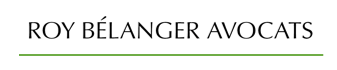 41
[Speaker Notes: Sine die, expression latine qui signifie « sans fixer le jour »]
SECTION 3 : LA SANTÉ ET SÉCURITÉ AU TRAVAIL
3.1 LATMP
Principes généraux 

La Loi sur les accidents du travail et les maladies professionnelles est la loi de principe (ci-après : « LATMP »);

Réclamation :
Lorsque vous vous blessez au travail ou que vous êtes malade par le fait du travail, faites une réclamation;
Déclarez la situation rapidement à votre employeur;
Si vous avez des douleurs au travail, vous devriez également déclarer la situation à votre employeur;
Suite à sa déclaration à l’employeur, consultez un médecin rapidement;  
En cas de doute, toujours faire une réclamation à la CNESST.

Avantages : 
Prestations jusqu’à 65 ans (90% du revenu net sous réserve du maximum assurable, soit 76 500 $ en 2019, et de la détermination d’un emploi convenable);
Après 65 ans, réduction des prestations (25% par année jusqu’à 68 ans);
Indemnité en cas d’atteinte permanente;
Processus de réadaptation;
Soins et traitements;
Surveillance de l’obligation d’accommodement par l’organisme.
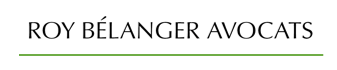 42
[Speaker Notes: Sine die, expression latine qui signifie « sans fixer le jour »]
SECTION 3 : LA SANTÉ ET SÉCURITÉ AU TRAVAIL
3.1 LATMP
Le rôle du représentant syndical 

L’article 47.2 C.t. et le devoir de représentation syndical ne s’appliquent pas en matière de CNESST (Bergeron c. Syndicat des agents de la paix en services correctionnels du Québec, 2008 QCCRT 186);
Le service de représentation est offert par la FPHQ;
Le représentant syndical fait le pont entre les avocats et le membre pour la représentation;
Le représentant syndical doit tout de même agir avec diligence et ne pas véhiculer de la mauvaise information aux membres;
Le syndicat a la discrétion de payer les frais d’avocats ou d’expertise dans un dossier de CNESST (possibilité de demander une opinion juridique);
Principe important à retenir : le dossier n’appartient pas au syndicat! Le syndicat paie les avocats et donc il a un droit de regard, mais le client reste le travailleur;
Les frais d’expertise : à la discrétion du syndicat (possibilité de demander une opinion juridique);
Les frais du dossier : à la discrétion du syndicat (possibilité de demander une opinion juridique);
Les documents médicaux sont confidentiels, il faut éviter de les transmettre à des tiers, sous réserve de l’accord du membre;
Surveiller l’application des dispositions de la convention collective (article 25.10 de la convention collective : avances et top-off);
Advenant la présence de limitations fonctionnelles : responsabilité de négocier un poste d’accommodement avec l’employeur, l’obligation d’accommodement du syndicat également.
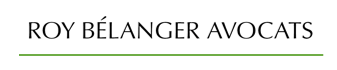 43
[Speaker Notes: Sine die, expression latine qui signifie « sans fixer le jour »]
SECTION 3 : LA SANTÉ ET SÉCURITÉ AU TRAVAIL
3.1 LATMP
STATISTIQUES CHEZ LES TECHNICIENS AMBULANCIERS ENTRE 1997 ET 2006 AU QUÉBEC (SOURCE: IRSST)

4 579 CAS DE LÉSIONS INDEMNISÉES ONT ENTRAÎNÉ UNE ABSENCE DU TRAVAIL;
290 713 JOURNÉES D’ABSENCE CAUSÉES PAR DES LÉSIONS PROFESSIONNELLES;
DURÉE D’ABSENCE MOYENNE DE 2 MOIS ET PLUS;
47% DES LÉSIONS TOUCHENT LE DOS ET LA COLONNE VERTÉBRALE;
8% DES LÉSIONS TOUCHENT LES ÉPAULES.
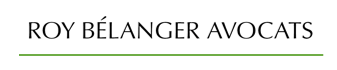 44
[Speaker Notes: Sine die, expression latine qui signifie « sans fixer le jour »]
SECTION 3 : LA SANTÉ ET SÉCURITÉ AU TRAVAIL
3.1 LATMP
STATISTIQUES CHEZ LES RÉPARTITEURS MÉDICAUX D’URGENCE (SOURCE: IRSST)

49,3% des RMU souffriraient de douleurs au cou;
48,3% des RMU souffriraient des douleurs au bas du dos;
49% des RMU seraient en épuisement professionnel;
52% des RMU auraient des problèmes de sommeil.
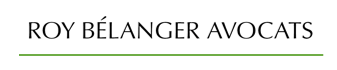 45
[Speaker Notes: Sine die, expression latine qui signifie « sans fixer le jour »]
SECTION 3 : LA SANTÉ ET SÉCURITÉ AU TRAVAIL
3.1 LATMP
LES FACTEURS DE RISQUE CHEZ LES TECHNICIENS AMBULANCIERS
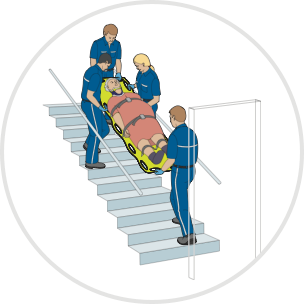 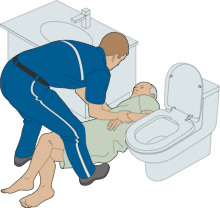 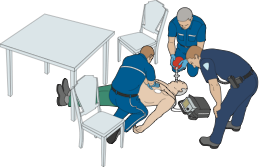 Postures contraignantes et statiques : environnement confiné, patient au sol, déplacement du bénéficiaire, application de certains protocoles;

Force excessive;

Stress psychologique intense, caractère d’urgence.
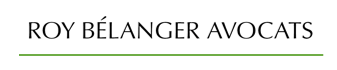 46
[Speaker Notes: Sine die, expression latine qui signifie « sans fixer le jour »]
SECTION 3 : LA SANTÉ ET SÉCURITÉ AU TRAVAIL
3.1 LATMP
LES FACTEURS DE RISQUE CHEZ LES RÉPARTITEURS MÉDICAUX D’URGENCE
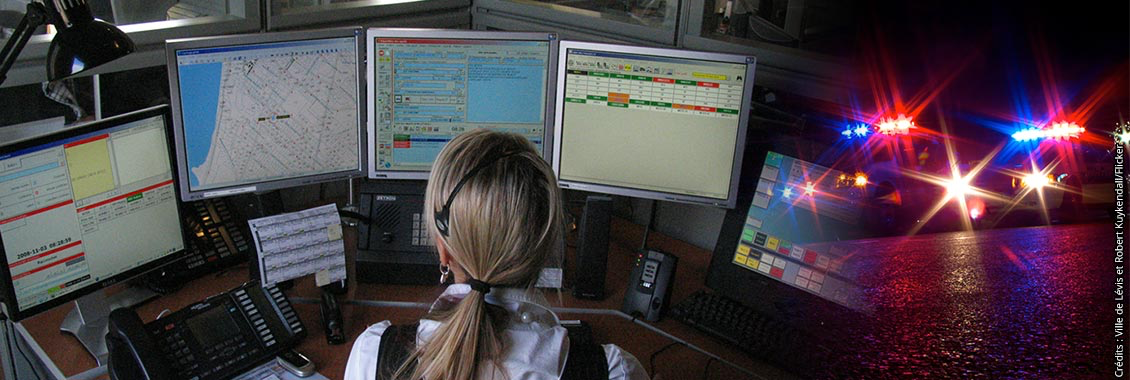 Aménagement du poste de travail (emplacement des appareils et du clavier), contraintes reliées aux postures adoptées pendant le quart du travail;

Fortes contraintes mentales : travail très mouvementé, exigeant rapidité et efforts mentaux considérables, stress psychologique intense.
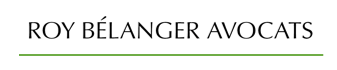 47
[Speaker Notes: Sine die, expression latine qui signifie « sans fixer le jour »]
Dans un dossier de lésion professionnelle, la Commission des normes, de l’équité, de la santé et sécurité du travail (CNESST) est appelée à rendre plusieurs décisions lesquelles peuvent faire l’objet d’une contestation à la Direction de la révision administrative de la CNESST (ci-après: la « DRA »). Les décisions de la DRA peuvent à leur tour être contestées devant le Tribunal administratif du travail (ci-après: le « TAT »);

Il faut garder en tête que toutes les décisions du premier palier de la CNESST doivent être contestées dans les trente (30) jours de leur réception;

Les décisions rendues par le deuxième palier de la CNESST doivent être contestées dans les quarante-cinq (45) jours de leur réception;

Pour être relevé du défaut d’avoir produit la contestation hors du délai prévu à la loi, il faut démontrer un motif raisonnable (article 358.2 LATMP et article 15 LITAT).
SECTION 3 : LA SANTÉ ET SÉCURITÉ AU TRAVAIL
3.2 Les lésions professionnelles : le suivi d’un dossier
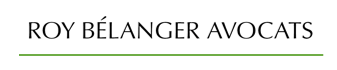 48
[Speaker Notes: Sine die, expression latine qui signifie « sans fixer le jour »]
SECTION 3 : LA SANTÉ ET SÉCURITÉ AU TRAVAIL
3.2 Les lésions professionnelles : le suivi d’un dossier
INDEMNISATION D’UNE LÉSION PROFESSIONNELLE

Au cours d’un dossier, plusieurs décisions vont être rendues par la CNESST touchant une panoplie de sujets. Voici les différentes décisions : 
 
Décision d’admissibilité :
 
Il s’agit de la décision qui détermine si la lésion subie par le travailleur est une lésion professionnelle et si la CNESST accepte le dossier. Même si la CNESST accepte la réclamation, il faut vérifier si le ou les bons diagnostics ont été retenus.
 
Décision sur un nouveau diagnostic :
 
Le médecin traitant a posé un nouveau diagnostic qui s’ajoute au premier diagnostic retenu par la CNESST. Celle-ci décide si le nouveau diagnostic est relié à l’accident du travail ou à la maladie professionnelle acceptée dans la première décision.
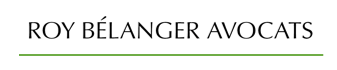 49
[Speaker Notes: Sine die, expression latine qui signifie « sans fixer le jour »]
SECTION 3 : LA SANTÉ ET SÉCURITÉ AU TRAVAIL
3.2 Les lésions professionnelles : le suivi d’un dossier
INDEMNISATION D’UNE LÉSION PROFESSIONNELLE

Décision entérinant les conclusions du BEM :
 
Il est important de comprendre que la CNESST est liée à l’avis du médecin traitant en ce qui concerne le diagnostic, les soins et traitements, la consolidation, la présence d’atteinte permanente ou de limitations fonctionnelles tant que le travailleur n’a pas été évalué par un médecin du Bureau d’évaluation médicale (ci-après : le « BEM »).

Par la loi, l’employeur qui n’est pas d’accord avec l’opinion du médecin traitant quant au diagnostic, aux soins et traitements, la date de consolidation et la présence ou non d’atteinte permanente ou de limitations fonctionnelles, peut faire évaluer le travailleur par un médecin expert. Si le médecin expert de l’employeur n’est pas d’accord avec l’une ou l’autre des conclusions du médecin traitant, l’employeur peut demander un examen au BEM.
 
La CNESST peut également soumettre le travailleur à l’évaluation d’un médecin expert qu’elle choisit. Si le médecin expert ainsi choisi n’est pas d’accord avec l’une ou l’autre des conclusions du médecin traitant, la CNESST peut demander un examen au BEM.

Le rôle du médecin du BEM consiste à trancher le différend médical. Les conclusions du BEM peuvent donc être contraires ou similaires à celles du médecin traitant. 
 
Une fois que le BEM statue, la CNESST devient liée par ces conclusions.
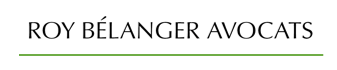 50
[Speaker Notes: Sine die, expression latine qui signifie « sans fixer le jour »  
Si le BEM statue sur un nouveau diagnostic, la CNESST va rendre une décision afin de déterminer si le nouveau diagnostic est en lien avec l’événement accidentel ou encore les risques reliés au travail; 
Si le BEM statue sur les soins et traitements, la CNESST va rendre une décision entérinant les conclusions du BEM à cet effet (soit que les soins et traitements sont encore nécessaires ou qu’ils ne le sont plus); 
Si le BEM statue sur la consolidation, la CNESST va rendre une décision entérinant la décision du BEM (soit que la lésion professionnelle est consolidée ou qu’elle ne l’est pas encore);
Si le BEM statue sur l’atteinte permanente et/ou sur les limitations fonctionnelles, la CNESST va rendre une décision entérinant les conclusions du BEM (soit qu’il y a présence ou non d’atteinte permanente et/ou de limitations fonctionnelles).
 
Ainsi, si les conclusions du BEM diffèrent moindrement de l’opinion du médecin traitant, il est important de contester les décisions de la CNESST suivant le BEM. 
 
Si le dossier se rend au TAT, celui-ci ne sera pas lié par les conclusions du médecin traitant, ni par celles du médecin expert de l’employeur ou par celles du BEM. Ainsi, le TAT aura le loisir de choisir la ou les conclusions médicales parmi celles proposées par le médecin traitant, médecin expert ou le médecin du BEM.]
SECTION 3 : LA SANTÉ ET SÉCURITÉ AU TRAVAIL
3.2 Les lésions professionnelles : le suivi d’un dossier
INDEMNISATION D’UNE LÉSION PROFESSIONNELLE

Décision sur la date de consolidation :
 
La CNESST peut rendre une décision statuant sur la consolidation suivant l’examen du BEM ou encore suivant la décision du médecin traitant de consolider le travailleur.
 
Ainsi, si le travailleur n’a pas été évalué par un membre du BEM, lorsque son médecin traitant consolidera sa lésion par le biais d’un rapport médical final, la CNESST rendra une décision entérinant les conclusions du médecin traitant. 

Décision sur l’atteinte permanente :
 
La CNESST peut rendre une décision statuant sur l’atteinte permanente suivant l’examen du BEM ou encore suivant le pourcentage d’atteinte permanente déterminé par le médecin traitant.
 
Ainsi, si le travailleur n’a pas été évalué par un membre du BEM, lorsque le médecin traitant déterminera l’atteinte permanente, la CNESST rendra une décision entérinant les conclusions du médecin traitant.
 
Si le médecin traitant attribue un pourcentage d’atteinte permanente suffisant, le travailleur pourra avoir droit à un montant d’argent visant à l’indemniser pour cette perte.
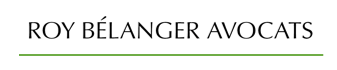 51
[Speaker Notes: Sine die, expression latine qui signifie « sans fixer le jour »  
Si le BEM statue sur un nouveau diagnostic, la CNESST va rendre une décision afin de déterminer si le nouveau diagnostic est en lien avec l’événement accidentel ou encore les risques reliés au travail; 
Si le BEM statue sur les soins et traitements, la CNESST va rendre une décision entérinant les conclusions du BEM à cet effet (soit que les soins et traitements sont encore nécessaires ou qu’ils ne le sont plus); 
Si le BEM statue sur la consolidation, la CNESST va rendre une décision entérinant la décision du BEM (soit que la lésion professionnelle est consolidée ou qu’elle ne l’est pas encore);
Si le BEM statue sur l’atteinte permanente et/ou sur les limitations fonctionnelles, la CNESST va rendre une décision entérinant les conclusions du BEM (soit qu’il y a présence ou non d’atteinte permanente et/ou de limitations fonctionnelles).
 
Ainsi, si les conclusions du BEM diffèrent moindrement de l’opinion du médecin traitant, il est important de contester les décisions de la CNESST suivant le BEM. 
 
Si le dossier se rend au TAT, celui-ci ne sera pas lié par les conclusions du médecin traitant, ni par celles du médecin expert de l’employeur ou par celles du BEM. Ainsi, le TAT aura le loisir de choisir la ou les conclusions médicales parmi celles proposées par le médecin traitant, médecin expert ou le médecin du BEM.]
SECTION 3 : LA SANTÉ ET SÉCURITÉ AU TRAVAIL
3.2 Les lésions professionnelles : le suivi d’un dossier
INDEMNISATION D’UNE LÉSION PROFESSIONNELLE

Décision sur les limitations fonctionnelles :
 
La CNESST peut rendre une décision suivant l’examen du BEM statuant sur la présence de limitations fonctionnelles ou encore suivant la détermination des limitations fonctionnelles du médecin traitant.
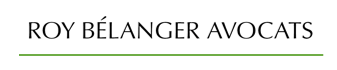 52
[Speaker Notes: Sine die, expression latine qui signifie « sans fixer le jour »  
Si le BEM statue sur un nouveau diagnostic, la CNESST va rendre une décision afin de déterminer si le nouveau diagnostic est en lien avec l’événement accidentel ou encore les risques reliés au travail; 
Si le BEM statue sur les soins et traitements, la CNESST va rendre une décision entérinant les conclusions du BEM à cet effet (soit que les soins et traitements sont encore nécessaires ou qu’ils ne le sont plus); 
Si le BEM statue sur la consolidation, la CNESST va rendre une décision entérinant la décision du BEM (soit que la lésion professionnelle est consolidée ou qu’elle ne l’est pas encore);
Si le BEM statue sur l’atteinte permanente et/ou sur les limitations fonctionnelles, la CNESST va rendre une décision entérinant les conclusions du BEM (soit qu’il y a présence ou non d’atteinte permanente et/ou de limitations fonctionnelles).
 
Ainsi, si les conclusions du BEM diffèrent moindrement de l’opinion du médecin traitant, il est important de contester les décisions de la CNESST suivant le BEM. 
 
Si le dossier se rend au TAT, celui-ci ne sera pas lié par les conclusions du médecin traitant, ni par celles du médecin expert de l’employeur ou par celles du BEM. Ainsi, le TAT aura le loisir de choisir la ou les conclusions médicales parmi celles proposées par le médecin traitant, médecin expert ou le médecin du BEM.]
SECTION 3 : LA SANTÉ ET SÉCURITÉ AU TRAVAIL
3.2 Les lésions professionnelles : le suivi d’un dossier
RÉADAPTATION ET RETOUR AU TRAVAIL
 
Le travailleur qui a subi une atteinte permanente à son intégrité physique ou psychique débute ce processus à compter de la date de consolidation.

 Décision sur la capacité au travail :
 
Une fois le travailleur consolidé, la CNESST va déterminer s’il peut retourner à son emploi prélésionnel, à un emploi équivalent ou encore à un emploi convenable.
 
Si la CNESST détermine que le travailleur est apte à reprendre son emploi prélésionnel, la décision comportera une date de retour au travail.
 
Si la CNESST détermine que le travailleur est apte à reprendre un emploi convenable, la décision comportera également le montant de l’indemnité de remplacement du revenu réduite à être versée au travailleur une fois l’année de recherche d’emploi terminée.
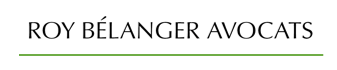 53
[Speaker Notes: Sine die, expression latine qui signifie « sans fixer le jour »  
Si le BEM statue sur un nouveau diagnostic, la CNESST va rendre une décision afin de déterminer si le nouveau diagnostic est en lien avec l’événement accidentel ou encore les risques reliés au travail; 
Si le BEM statue sur les soins et traitements, la CNESST va rendre une décision entérinant les conclusions du BEM à cet effet (soit que les soins et traitements sont encore nécessaires ou qu’ils ne le sont plus); 
Si le BEM statue sur la consolidation, la CNESST va rendre une décision entérinant la décision du BEM (soit que la lésion professionnelle est consolidée ou qu’elle ne l’est pas encore);
Si le BEM statue sur l’atteinte permanente et/ou sur les limitations fonctionnelles, la CNESST va rendre une décision entérinant les conclusions du BEM (soit qu’il y a présence ou non d’atteinte permanente et/ou de limitations fonctionnelles).
 
Ainsi, si les conclusions du BEM diffèrent moindrement de l’opinion du médecin traitant, il est important de contester les décisions de la CNESST suivant le BEM. 
 
Si le dossier se rend au TAT, celui-ci ne sera pas lié par les conclusions du médecin traitant, ni par celles du médecin expert de l’employeur ou par celles du BEM. Ainsi, le TAT aura le loisir de choisir la ou les conclusions médicales parmi celles proposées par le médecin traitant, médecin expert ou le médecin du BEM.]
SECTION 3 : LA SANTÉ ET SÉCURITÉ AU TRAVAIL
3.3 La santé et sécurité au travail
La loi de principe : La Loi sur la santé et sécurité du travail 

Obligations de l’employeur 

Article 51 de la Loi sur la santé et sécurité au travail :

L’employeur doit prendre les mesures nécessaires pour protéger la santé et assurer la sécurité et l’intégrité physique des travailleurs. 

Obligations de l’employé 

Article 49 de la Loi sur la santé et sécurité au travail :

L’employé doit également prendre des mesures dans l’optique de la santé et sécurité au travail.
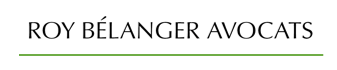 54
[Speaker Notes: Sine die, expression latine qui signifie « sans fixer le jour »  
Si le BEM statue sur un nouveau diagnostic, la CNESST va rendre une décision afin de déterminer si le nouveau diagnostic est en lien avec l’événement accidentel ou encore les risques reliés au travail; 
Si le BEM statue sur les soins et traitements, la CNESST va rendre une décision entérinant les conclusions du BEM à cet effet (soit que les soins et traitements sont encore nécessaires ou qu’ils ne le sont plus); 
Si le BEM statue sur la consolidation, la CNESST va rendre une décision entérinant la décision du BEM (soit que la lésion professionnelle est consolidée ou qu’elle ne l’est pas encore);
Si le BEM statue sur l’atteinte permanente et/ou sur les limitations fonctionnelles, la CNESST va rendre une décision entérinant les conclusions du BEM (soit qu’il y a présence ou non d’atteinte permanente et/ou de limitations fonctionnelles).
 
Ainsi, si les conclusions du BEM diffèrent moindrement de l’opinion du médecin traitant, il est important de contester les décisions de la CNESST suivant le BEM. 
 
Si le dossier se rend au TAT, celui-ci ne sera pas lié par les conclusions du médecin traitant, ni par celles du médecin expert de l’employeur ou par celles du BEM. Ainsi, le TAT aura le loisir de choisir la ou les conclusions médicales parmi celles proposées par le médecin traitant, médecin expert ou le médecin du BEM.]
SECTION 3 : LA SANTÉ ET SÉCURITÉ AU TRAVAIL
3.3 La santé et sécurité au travail
Droit de refus 

Article 12 de la Loi sur la santé et sécurité au travail :

« Un travailleur a le droit de refuser d’exécuter un travail s’il a des motifs raisonnables de croire que l’exécution de ce travail l’expose à un danger pour sa santé, sa sécurité ou son intégrité physique ou peut avoir l’effet d’exposer une autre personne à un semblable danger. »

Article 13 de la Loi sur la santé et sécurité au travail :

« Le travailleur ne peut cependant exercer le droit que lui reconnaît l’article 12 si le refus d’exécuter ce travail met en péril immédiat la vie, la santé, la sécurité ou l’intégrité physique d’une autre personne ou si les conditions d’exécution de ce travail sont normales dans le genre de travail qu’il exerce. »
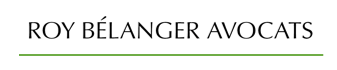 55
[Speaker Notes: Sine die, expression latine qui signifie « sans fixer le jour »  
Si le BEM statue sur un nouveau diagnostic, la CNESST va rendre une décision afin de déterminer si le nouveau diagnostic est en lien avec l’événement accidentel ou encore les risques reliés au travail; 
Si le BEM statue sur les soins et traitements, la CNESST va rendre une décision entérinant les conclusions du BEM à cet effet (soit que les soins et traitements sont encore nécessaires ou qu’ils ne le sont plus); 
Si le BEM statue sur la consolidation, la CNESST va rendre une décision entérinant la décision du BEM (soit que la lésion professionnelle est consolidée ou qu’elle ne l’est pas encore);
Si le BEM statue sur l’atteinte permanente et/ou sur les limitations fonctionnelles, la CNESST va rendre une décision entérinant les conclusions du BEM (soit qu’il y a présence ou non d’atteinte permanente et/ou de limitations fonctionnelles).
 
Ainsi, si les conclusions du BEM diffèrent moindrement de l’opinion du médecin traitant, il est important de contester les décisions de la CNESST suivant le BEM. 
 
Si le dossier se rend au TAT, celui-ci ne sera pas lié par les conclusions du médecin traitant, ni par celles du médecin expert de l’employeur ou par celles du BEM. Ainsi, le TAT aura le loisir de choisir la ou les conclusions médicales parmi celles proposées par le médecin traitant, médecin expert ou le médecin du BEM.]
SECTION 3 : LA SANTÉ ET SÉCURITÉ AU TRAVAIL
3.3 La santé et sécurité au travail
Droit de refus (suite)

Critères de la jurisprudence :

Être un travailleur au sens de la loi;
Devoir exécuter à la demande de l’employeur un travail (art. 12);
Appréhender un danger résultant, pour soi-même ou pour autrui, de l’exécution de ce travail;
Fonder cette appréhension sur des motifs raisonnables (art. 12);
Exercer ce droit de refus au sujet d’un travail dont les conditions ou circonstances d’exécution sont anormales (art. 13);
Pouvoir refuser d’exécuter le travail demandé sans mettre la sécurité d’autrui en péril immédiat (art. 13);
Rapporter le plus tôt possible à un représentant de l’employeur le droit de refus que l’on veut exercer (art. 15).

Solution : l’avis de conditions dangereuses 

Aviser l’employeur du danger pour la santé des travailleurs au moyen d’une lettre écrite 
Donner un délai à l’employeur pour corriger la situation (mise en demeure)
Constituer un dossier (photos, documents, déclarations) 
Appeler un inspecteur de la CNESST 
Si l’inspecteur constate une dérogation, il ordonnera à l’employeur de rectifier la situation, sous peine d’amendes pénales 
Il est possible de contester la décision d’un inspecteur devant le Tribunal administratif du travail
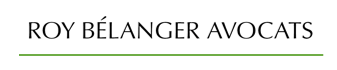 56
[Speaker Notes: Sine die, expression latine qui signifie « sans fixer le jour »  
Si le BEM statue sur un nouveau diagnostic, la CNESST va rendre une décision afin de déterminer si le nouveau diagnostic est en lien avec l’événement accidentel ou encore les risques reliés au travail; 
Si le BEM statue sur les soins et traitements, la CNESST va rendre une décision entérinant les conclusions du BEM à cet effet (soit que les soins et traitements sont encore nécessaires ou qu’ils ne le sont plus); 
Si le BEM statue sur la consolidation, la CNESST va rendre une décision entérinant la décision du BEM (soit que la lésion professionnelle est consolidée ou qu’elle ne l’est pas encore);
Si le BEM statue sur l’atteinte permanente et/ou sur les limitations fonctionnelles, la CNESST va rendre une décision entérinant les conclusions du BEM (soit qu’il y a présence ou non d’atteinte permanente et/ou de limitations fonctionnelles).
 
Ainsi, si les conclusions du BEM diffèrent moindrement de l’opinion du médecin traitant, il est important de contester les décisions de la CNESST suivant le BEM. 
 
Si le dossier se rend au TAT, celui-ci ne sera pas lié par les conclusions du médecin traitant, ni par celles du médecin expert de l’employeur ou par celles du BEM. Ainsi, le TAT aura le loisir de choisir la ou les conclusions médicales parmi celles proposées par le médecin traitant, médecin expert ou le médecin du BEM.]
SECTION 4 : LE COMITÉ D’EXAMEN NATIONAL
4.1 Conditions pour agir comme technicien ambulancier
Prévues à la Loi sur les services préhospitaliers d’urgence (LSPU) et le Règlement sur les conditions d’inscription d’un technicien ambulancier au registre national de la main-d’oeuvre

Le technicien ambulancier doit être inscrit au registre national de la main-d’œuvre; 

Une fois inscrit au registre national de la main-d’œuvre, le technicien ambulancier doit obtenir une carte de statut actif; 

Le directeur médical régional des services préhospitaliers d’urgence contrôle et apprécie la qualité des actes posés par les techniciens ambulanciers;

Un technicien ambulancier peut se voir attribuer le statut inactif, notamment dans les cas suivants :

	1) n’a pas suivi la totalité des activités obligatoires de formation continue à l’intérieur de la période de 4 ans;

	2) a été suspendu temporairement de façon totale des affectations cliniques en vertu de l’article 68 LSPU;

	3) a fait l’objet d’une radiation temporaire par le comité d’examen formé en vertu de l’article 70 LSPU.
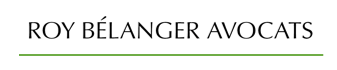 57
[Speaker Notes: Sine die, expression latine qui signifie « sans fixer le jour »  
Si le BEM statue sur un nouveau diagnostic, la CNESST va rendre une décision afin de déterminer si le nouveau diagnostic est en lien avec l’événement accidentel ou encore les risques reliés au travail; 
Si le BEM statue sur les soins et traitements, la CNESST va rendre une décision entérinant les conclusions du BEM à cet effet (soit que les soins et traitements sont encore nécessaires ou qu’ils ne le sont plus); 
Si le BEM statue sur la consolidation, la CNESST va rendre une décision entérinant la décision du BEM (soit que la lésion professionnelle est consolidée ou qu’elle ne l’est pas encore);
Si le BEM statue sur l’atteinte permanente et/ou sur les limitations fonctionnelles, la CNESST va rendre une décision entérinant les conclusions du BEM (soit qu’il y a présence ou non d’atteinte permanente et/ou de limitations fonctionnelles).
 
Ainsi, si les conclusions du BEM diffèrent moindrement de l’opinion du médecin traitant, il est important de contester les décisions de la CNESST suivant le BEM. 
 
Si le dossier se rend au TAT, celui-ci ne sera pas lié par les conclusions du médecin traitant, ni par celles du médecin expert de l’employeur ou par celles du BEM. Ainsi, le TAT aura le loisir de choisir la ou les conclusions médicales parmi celles proposées par le médecin traitant, médecin expert ou le médecin du BEM.]
SECTION 4 : LE COMITÉ D’EXAMEN NATIONAL
4.2 Le processus et les critères
Le comité d’examen 

Le comité d’examen est constitué à la demande du directeur médical régional lorsque le technicien ambulancier se retrouve dans l’une de ces situations : 

1)  ne respecte pas les obligations de perfectionnement de ses connaissances;

2) 	refuse de respecter le processus d’évaluation de ses connaissances pour le maintien de son inscription;

3) 	refuse de participer au processus d’évaluation de ses connaissances pour le maintien de son inscription;

4) 	ne respecte pas, dans l’exercice de ses fonctions, l’encadrement médical lié à l’exercice des protocoles;

5) 	a été déclaré coupable d’une infraction à la LSPU ou à son règlement;

6) 	a été déclaré coupable d’un acte criminel lié à l’exercice des activités pour lesquelles il est inscrit au registre national de la main-d’œuvre.
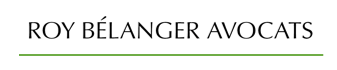 58
[Speaker Notes: Sine die, expression latine qui signifie « sans fixer le jour »  
Si le BEM statue sur un nouveau diagnostic, la CNESST va rendre une décision afin de déterminer si le nouveau diagnostic est en lien avec l’événement accidentel ou encore les risques reliés au travail; 
Si le BEM statue sur les soins et traitements, la CNESST va rendre une décision entérinant les conclusions du BEM à cet effet (soit que les soins et traitements sont encore nécessaires ou qu’ils ne le sont plus); 
Si le BEM statue sur la consolidation, la CNESST va rendre une décision entérinant la décision du BEM (soit que la lésion professionnelle est consolidée ou qu’elle ne l’est pas encore);
Si le BEM statue sur l’atteinte permanente et/ou sur les limitations fonctionnelles, la CNESST va rendre une décision entérinant les conclusions du BEM (soit qu’il y a présence ou non d’atteinte permanente et/ou de limitations fonctionnelles).
 
Ainsi, si les conclusions du BEM diffèrent moindrement de l’opinion du médecin traitant, il est important de contester les décisions de la CNESST suivant le BEM. 
 
Si le dossier se rend au TAT, celui-ci ne sera pas lié par les conclusions du médecin traitant, ni par celles du médecin expert de l’employeur ou par celles du BEM. Ainsi, le TAT aura le loisir de choisir la ou les conclusions médicales parmi celles proposées par le médecin traitant, médecin expert ou le médecin du BEM.]
SECTION 4 : LE COMITÉ D’EXAMEN NATIONAL
4.2 Le processus et les critères
Le comité d’examen 

Le comité d’examen peut décider de :

Maintenir l’inscription du technicien ambulancier au registre national de la main-d’œuvre;
Radier temporairement l’inscription du technicien ambulancier au registre national de la main-d’œuvre;
Radier de façon permanente l’inscription du technicien ambulancier au registre national de la main-d’œuvre. 

Avant de demander la radiation de l’inscription du technicien ambulancier du registre national de la main-d’œuvre, le directeur médical régional doit demander au technicien ambulancier d’apporter les correctifs nécessaires dans le délai qu’il fixe (art. 69 LSPU).

Pouvoirs d’urgence du directeur médical régional

Art. 68 LSPU : 

En cas d’urgence et pour assurer la qualité des soins dispensés, le directeur médical régional peut demander à un employeur de suspendre temporairement de façon totale ou partielle les affectations cliniques d’un technicien ambulancier sous sa responsabilité et d’exiger de ce dernier qu’il apporte les correctifs que le directeur médical régional juge nécessaires. 

Le directeur médical national doit être informé de toute demande de suspension totale des affectations de même que des correctifs qui ont été exigés dans un délai de 5 jours d’une telle demande.
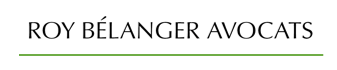 59
[Speaker Notes: Sine die, expression latine qui signifie « sans fixer le jour »  
Si le BEM statue sur un nouveau diagnostic, la CNESST va rendre une décision afin de déterminer si le nouveau diagnostic est en lien avec l’événement accidentel ou encore les risques reliés au travail; 
Si le BEM statue sur les soins et traitements, la CNESST va rendre une décision entérinant les conclusions du BEM à cet effet (soit que les soins et traitements sont encore nécessaires ou qu’ils ne le sont plus); 
Si le BEM statue sur la consolidation, la CNESST va rendre une décision entérinant la décision du BEM (soit que la lésion professionnelle est consolidée ou qu’elle ne l’est pas encore);
Si le BEM statue sur l’atteinte permanente et/ou sur les limitations fonctionnelles, la CNESST va rendre une décision entérinant les conclusions du BEM (soit qu’il y a présence ou non d’atteinte permanente et/ou de limitations fonctionnelles).
 
Ainsi, si les conclusions du BEM diffèrent moindrement de l’opinion du médecin traitant, il est important de contester les décisions de la CNESST suivant le BEM. 
 
Si le dossier se rend au TAT, celui-ci ne sera pas lié par les conclusions du médecin traitant, ni par celles du médecin expert de l’employeur ou par celles du BEM. Ainsi, le TAT aura le loisir de choisir la ou les conclusions médicales parmi celles proposées par le médecin traitant, médecin expert ou le médecin du BEM.]
SECTION 4 : LE COMITÉ D’EXAMEN NATIONAL
4.2 Le processus et les critères
La composition du Comité d’examen
1- Le directeur médical national des services préhospitaliers d’urgence
2- Un technicien ambulancier désigné par le syndicat
3- Deux personnes dont un directeur médical régional d’une autre agence que celle du territoire sur lequel le technicien ambulancier agi
4- Une personne désignée par les exploitants des services ambulanciers qui n’ont pas de lien d’emploi avec le TAP
5-Un technicien ambulancier formateur désigné par les CEGEP dispensant la formation de TAP;
6- Un technicien ambulancier désigné par un ou des organismes dont l’objet principal est le développement et l’amélioration des champs de pratique des techniciens ambulanciers.
Le technicien ambulancier peut présenter ses observations par écrit ou en personne.

Dans un délai de 30 jours de sa constitution, le Comité d’examen rend sa décision.
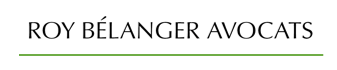 60
[Speaker Notes: Sine die, expression latine qui signifie « sans fixer le jour »  
Si le BEM statue sur un nouveau diagnostic, la CNESST va rendre une décision afin de déterminer si le nouveau diagnostic est en lien avec l’événement accidentel ou encore les risques reliés au travail; 
Si le BEM statue sur les soins et traitements, la CNESST va rendre une décision entérinant les conclusions du BEM à cet effet (soit que les soins et traitements sont encore nécessaires ou qu’ils ne le sont plus); 
Si le BEM statue sur la consolidation, la CNESST va rendre une décision entérinant la décision du BEM (soit que la lésion professionnelle est consolidée ou qu’elle ne l’est pas encore);
Si le BEM statue sur l’atteinte permanente et/ou sur les limitations fonctionnelles, la CNESST va rendre une décision entérinant les conclusions du BEM (soit qu’il y a présence ou non d’atteinte permanente et/ou de limitations fonctionnelles).
 
Ainsi, si les conclusions du BEM diffèrent moindrement de l’opinion du médecin traitant, il est important de contester les décisions de la CNESST suivant le BEM. 
 
Si le dossier se rend au TAT, celui-ci ne sera pas lié par les conclusions du médecin traitant, ni par celles du médecin expert de l’employeur ou par celles du BEM. Ainsi, le TAT aura le loisir de choisir la ou les conclusions médicales parmi celles proposées par le médecin traitant, médecin expert ou le médecin du BEM.]
SECTION 4 : LE COMITÉ D’EXAMEN
4.2 Le processus et les critères
Recours suivant la décision du Comité d’examen
Le technicien ambulancier dont l’inscription est radiée peut, dans un délai de 60 jours de sa notification, contester la décision du comité d’examen devant le Tribunal administratif du Québec (TAQ).

Même s’il y a contestation devant le TAQ, cela n’autorise pas le technicien ambulancier à fournir des soins à une personne dont l’état requiert l’intervention des services préhospitaliers d’urgence (art. 73 LSPU).
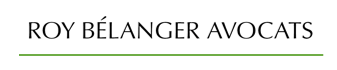 61
[Speaker Notes: Sine die, expression latine qui signifie « sans fixer le jour »  
Si le BEM statue sur un nouveau diagnostic, la CNESST va rendre une décision afin de déterminer si le nouveau diagnostic est en lien avec l’événement accidentel ou encore les risques reliés au travail; 
Si le BEM statue sur les soins et traitements, la CNESST va rendre une décision entérinant les conclusions du BEM à cet effet (soit que les soins et traitements sont encore nécessaires ou qu’ils ne le sont plus); 
Si le BEM statue sur la consolidation, la CNESST va rendre une décision entérinant la décision du BEM (soit que la lésion professionnelle est consolidée ou qu’elle ne l’est pas encore);
Si le BEM statue sur l’atteinte permanente et/ou sur les limitations fonctionnelles, la CNESST va rendre une décision entérinant les conclusions du BEM (soit qu’il y a présence ou non d’atteinte permanente et/ou de limitations fonctionnelles).
 
Ainsi, si les conclusions du BEM diffèrent moindrement de l’opinion du médecin traitant, il est important de contester les décisions de la CNESST suivant le BEM. 
 
Si le dossier se rend au TAT, celui-ci ne sera pas lié par les conclusions du médecin traitant, ni par celles du médecin expert de l’employeur ou par celles du BEM. Ainsi, le TAT aura le loisir de choisir la ou les conclusions médicales parmi celles proposées par le médecin traitant, médecin expert ou le médecin du BEM.]
SECTION 4 : LE COMITÉ D’EXAMEN
4.2 Le processus et les critères
Décisions du comité d’examen
A. Mauvaise application des protocoles d’intervention

La mission du comité d’examen n’est pas de sanctionner un ou des manquements, mais d’assurer la protection du public.

Les éléments qui vont être retenus par le comité d’examen pour déterminer s’il y a radiation ou non :

Dossier antérieur au niveau de l’assurance-qualité du technicien ambulancier; 
Témoignage du technicien ambulancier; 
La présence ou non de repentir;
Les justifications présentées par le technicien ambulancier;
La connaissance du technicien ambulancier de la procédure et les formations suivies.
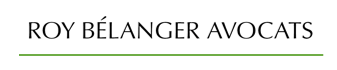 62
[Speaker Notes: Sine die, expression latine qui signifie « sans fixer le jour »  
Si le BEM statue sur un nouveau diagnostic, la CNESST va rendre une décision afin de déterminer si le nouveau diagnostic est en lien avec l’événement accidentel ou encore les risques reliés au travail; 
Si le BEM statue sur les soins et traitements, la CNESST va rendre une décision entérinant les conclusions du BEM à cet effet (soit que les soins et traitements sont encore nécessaires ou qu’ils ne le sont plus); 
Si le BEM statue sur la consolidation, la CNESST va rendre une décision entérinant la décision du BEM (soit que la lésion professionnelle est consolidée ou qu’elle ne l’est pas encore);
Si le BEM statue sur l’atteinte permanente et/ou sur les limitations fonctionnelles, la CNESST va rendre une décision entérinant les conclusions du BEM (soit qu’il y a présence ou non d’atteinte permanente et/ou de limitations fonctionnelles).
 
Ainsi, si les conclusions du BEM diffèrent moindrement de l’opinion du médecin traitant, il est important de contester les décisions de la CNESST suivant le BEM. 
 
Si le dossier se rend au TAT, celui-ci ne sera pas lié par les conclusions du médecin traitant, ni par celles du médecin expert de l’employeur ou par celles du BEM. Ainsi, le TAT aura le loisir de choisir la ou les conclusions médicales parmi celles proposées par le médecin traitant, médecin expert ou le médecin du BEM.]
SECTION 4 : LE COMITÉ D’EXAMEN
4.2 Le processus et les critères
Décisions du comité d’examen
B. Déclaration d’un acte criminel 

Le mandat du comité est de déterminer s’il y a un lien entre l’exercice des activités du technicien ambulancier et l’acte criminel pour lequel le technicien ambulancier a été reconnu coupable et si ce lien pose un risque pour le public.

Lien avec l’emploi :

 -  Le comité  a considéré des voies de faits comme étant en lien avec le travail de technicien ambulancier. Selon le comité, le fait que le travail de technicien ambulancier se déroule parfois dans un contexte d’anxiété, de désorganisation, d’agressivité verbale et occasionnellement d’agression physique est suffisant pour considérer ce type d’acte criminel comme étant en lien. 

Le comité a considéré que des actes criminels de trafic de substances et de possession en vue d’en faire du trafic était en lien avec le travail de technicien ambulancier. Selon le comité, le fait que le technicien ambulancier ait accès facilement aux biens des patients vulnérables est suffisant pour établir un lien. De plus, le comité considère le trafic de stupéfiants comme allant à l’encontre de la promotion de la santé associée au travail de technicien ambulancier. De plus, le technicien ambulancier est appelé à administrer des narcotiques, ce qui permet au comité d’établir un lien entre l’acte criminel et le travail.
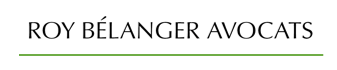 63
[Speaker Notes: Sine die, expression latine qui signifie « sans fixer le jour »  
Si le BEM statue sur un nouveau diagnostic, la CNESST va rendre une décision afin de déterminer si le nouveau diagnostic est en lien avec l’événement accidentel ou encore les risques reliés au travail; 
Si le BEM statue sur les soins et traitements, la CNESST va rendre une décision entérinant les conclusions du BEM à cet effet (soit que les soins et traitements sont encore nécessaires ou qu’ils ne le sont plus); 
Si le BEM statue sur la consolidation, la CNESST va rendre une décision entérinant la décision du BEM (soit que la lésion professionnelle est consolidée ou qu’elle ne l’est pas encore);
Si le BEM statue sur l’atteinte permanente et/ou sur les limitations fonctionnelles, la CNESST va rendre une décision entérinant les conclusions du BEM (soit qu’il y a présence ou non d’atteinte permanente et/ou de limitations fonctionnelles).
 
Ainsi, si les conclusions du BEM diffèrent moindrement de l’opinion du médecin traitant, il est important de contester les décisions de la CNESST suivant le BEM. 
 
Si le dossier se rend au TAT, celui-ci ne sera pas lié par les conclusions du médecin traitant, ni par celles du médecin expert de l’employeur ou par celles du BEM. Ainsi, le TAT aura le loisir de choisir la ou les conclusions médicales parmi celles proposées par le médecin traitant, médecin expert ou le médecin du BEM.]
SECTION 4 : LE COMITÉ D’EXAMEN
4.2 Le processus et les critères
Décisions du comité d’examen
B. Déclaration d’un acte criminel (suite)

Risque avec le public

Le comité va évaluer plusieurs éléments :

Nombre d’années écoulées depuis la commission de l’événement; 
Âge du technicien ambulancier au moment de l’événement;
La commission d’autres actes criminels depuis l’événement (acte isolé ou non ?);
La peine appliquée;
Témoignage du technicien ambulancier;
La présence de repentir; 
Problématiques comportementales dans le cadre du travail.
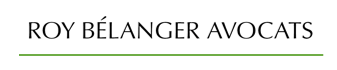 64
[Speaker Notes: Sine die, expression latine qui signifie « sans fixer le jour »  
Si le BEM statue sur un nouveau diagnostic, la CNESST va rendre une décision afin de déterminer si le nouveau diagnostic est en lien avec l’événement accidentel ou encore les risques reliés au travail; 
Si le BEM statue sur les soins et traitements, la CNESST va rendre une décision entérinant les conclusions du BEM à cet effet (soit que les soins et traitements sont encore nécessaires ou qu’ils ne le sont plus); 
Si le BEM statue sur la consolidation, la CNESST va rendre une décision entérinant la décision du BEM (soit que la lésion professionnelle est consolidée ou qu’elle ne l’est pas encore);
Si le BEM statue sur l’atteinte permanente et/ou sur les limitations fonctionnelles, la CNESST va rendre une décision entérinant les conclusions du BEM (soit qu’il y a présence ou non d’atteinte permanente et/ou de limitations fonctionnelles).
 
Ainsi, si les conclusions du BEM diffèrent moindrement de l’opinion du médecin traitant, il est important de contester les décisions de la CNESST suivant le BEM. 
 
Si le dossier se rend au TAT, celui-ci ne sera pas lié par les conclusions du médecin traitant, ni par celles du médecin expert de l’employeur ou par celles du BEM. Ainsi, le TAT aura le loisir de choisir la ou les conclusions médicales parmi celles proposées par le médecin traitant, médecin expert ou le médecin du BEM.]
SECTION 5 : LES RESSOURCES
Tous les aspects juridiques :

En matière de relations de travail (pour toute question juridique, les griefs et les opinions) les avocats sont disponibles;
Chaque Fraternité a un avocat attitré;
Prenez note que tous les avocats en relations de travail sont également disponibles pour toute question en cas d’indisponibilité des avocats attitrés, il suffit d’appeler à nos bureaux : 514-356-3346 et 514-321-9938;
En matière de santé et sécurité au travail et de représentation devant le Comité d’examen, la représentation des paramédics, répartiteurs et employés de bureau fait partie des services juridiques.
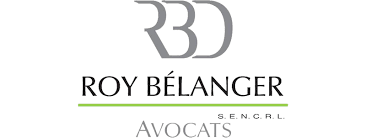 65
QUESTIONS ?
MERCI DE VOTRE ATTENTION !